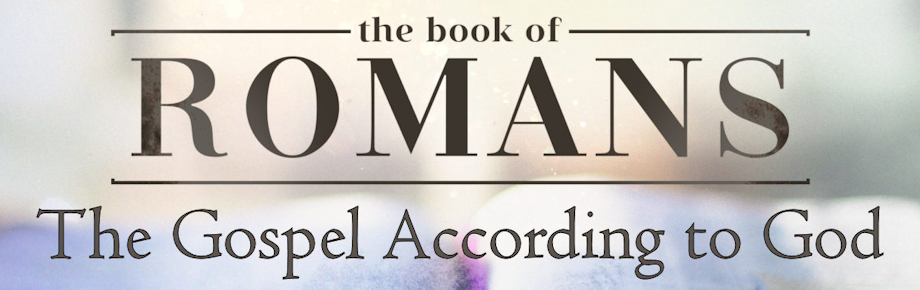 The Gospel of God and the Wrath of God
Romans 1:15-18
Sunday, January 14, 2024
Romans 1:15-18
15 So, for my part, I am eager to preach the gospel to you also who are in Rome. 16 For I am not ashamed of the gospel, for it is the power of God for salvation to everyone who believes, to the Jew first and also to the Greek. 17 For in it the righteousness of God is revealed from faith to faith; as it is written, "BUT THE RIGHTEOUS man SHALL LIVE BY FAITH." 18 For the wrath of God is revealed from heaven against all ungodliness and unrighteousness of men who suppress the truth in unrighteousness…
Outline of Romans 1:15-32
The readiness to preach the gospel (15)
The realities of the gospel (16)
The remedy of the gospel (17)
The reality of God’s wrath (18)
The reasons for God’s wrath (19-23)
The results of God’s wrath (24-32)
1 Corinthians 3:1-3
1 And I, brethren, could not speak to you as to spiritual men, but as to men of flesh, as to infants in Christ. 2 I gave you milk to drink, not solid food; for you were not yet able to receive it. Indeed, even now you are not yet able, 3 for you are still fleshly. For since there is jealousy and strife among you, are you not fleshly, and are you not walking like mere men?
The Gospel of God and the Wrath of God
The readiness to preach the gospel (15)
So, for my part, I am eager to preach the gospel to you also who are in Rome.
The Gospel of God and the Wrath of God
The realities of the gospel (16)
For I am not ashamed of the gospel, for it is the power of God for salvation to everyone who believes, to the Jew first and also to the Greek.
Jeremiah 13:23
Can the Ethiopian change his skin Or the leopard his spots? Then you also can do good who are accustomed to doing evil.
Romans 5:6, 8
6 For while we were still helpless, at the right time Christ died for the ungodly…8 But God demonstrates His own love toward us, in that while we were yet sinners, Christ died for us.
Hebrews 11:7
By faith Noah, being warned by God about things not yet seen, in reverence prepared an ark for the salvation of his household, by which he condemned the world, and became an heir of the righteousness which is according to faith.
John 4:21-24
21 Jesus said to her, “Woman, believe Me, an hour is coming when neither in this mountain nor in Jerusalem will you worship the Father. 22 You worship what you do not know; we worship what we know, for salvation is from the Jews. 23 But an hour is coming, and now is, when the true worshipers will worship the Father in spirit and truth; for such people the Father seeks to be His worshipers. 24 God is spirit, and those who worship Him must worship in spirit and truth.”
Romans 5:9
Much more then, having now been justified by His blood, we shall be saved from the wrath of God through Him.
The Gospel of God and the Wrath of God
The remedy of the gospel (17)
For in it the righteousness of God is revealed from faith to faith; as it is written, "BUT THE RIGHTEOUS man SHALL LIVE BY FAITH."
The Gospel of God and the Wrath of God
The reality of the wrath of God (18)
For the wrath of God is revealed from heaven against all ungodliness and unrighteousness of men who suppress the truth in unrighteousness…
John 3:16; 36
For God so loved the world, that He gave His only begotten Son, that whoever believes in Him shall not perish, but have eternal life.
He who believes in the Son has eternal life; but he who does not obey the Son will not see life, but the wrath of God abides on him.
The Wrath of God
Ephesians 5:6 - Let no one deceive you with empty words, for because of these things [unrighteous living] the wrath of God comes upon the sons of disobedience. 
 
Colossians 3:5-6 - 5 Therefore consider the members of your earthly body as dead to immorality, impurity, passion, evil desire, and greed, which amounts to idolatry. 6 For it is because of these things [unrighteous living] that the wrath of God will come upon the sons of disobedience…
 
 
2 Thessalonians 1:7-8 - 7 and to give relief to you who are afflicted and to us as well when the Lord Jesus will be revealed from heaven with His mighty angels in flaming fire, 8 dealing out retribution to those who do not know God and to those who do not obey the gospel of our Lord Jesus.
The Gospel of God and the Wrath of God
The reality of the wrath of God (18)
For the wrath of God is revealed from heaven against all ungodliness and unrighteousness of men who suppress the truth in unrighteousness…

A. The wrath of God
“wrath” - signifies both the attitude and the action of God toward sin and toward those who practice it.
“…wrath is the holy revulsion of God’s being against that which is the contradiction of his holiness.” John Murray
The Gospel of God and the Wrath of God
The reality of the wrath of God (18)
For the wrath of God is revealed from heaven against all ungodliness and unrighteousness of men who suppress the truth in unrighteousness…

The wrath of God
The present revelation of the wrath of God 
The ungodliness and unrighteousness of men
“ungodliness” – our attitude toward God. To be unlike God, Godless, without God.
“unrighteousness” – our actions toward others. To not be right, without right actions.
The Gospel of God and the Wrath of God
The reality of the wrath of God (18)
For the wrath of God is revealed from heaven against all ungodliness and unrighteousness of men who suppress the truth in unrighteousness…

The wrath of God
The present revelation of the wrath of God 
The ungodliness and unrighteousness of men
Suppressing the truth
Revelation 19:15
From His mouth comes a sharp sword, so that with it He may strike down the nations, and He will rule them with a rod of iron; and He treads the wine press of the fierce wrath of God, the Almighty.
1 Thessalonians 1:10
and to wait for His Son from heaven, whom He raised from the dead, that is Jesus, who rescues us from the wrath to come.
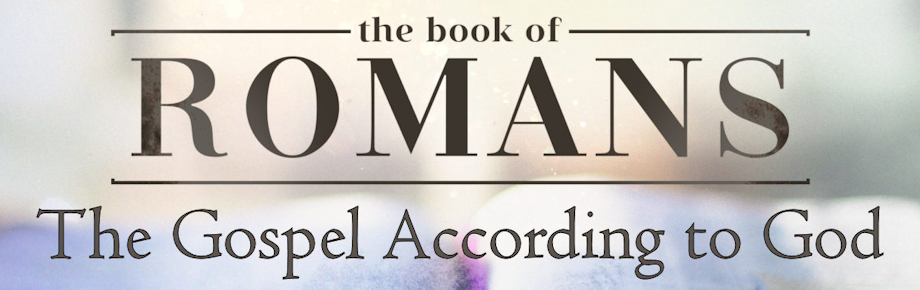 The Gospel of God and the Wrath of God
Romans 1:15-18
Sunday, January 14, 2024